การประเมินการใช้ยา( Drug Use Evaluation,DUE )
การประเมินการใช้ยา เป็นกระบวนการประกันคุณภาพการใช้ยาที่ต้องไปเป็นอย่างมีระบบ และต้องทำอย่างต่อเนื่องเพื่อให้มีการใช้ยาอย่างเหมาะสม ปลอดภัย และมีประสิทธิภาพ
แนวทางในการคัดเลือกยาเพื่อจัดทำ  DUE
      1. เป็นยาที่มีความถี่ของการสั่งใช้สูง      2. เป็นยาที่มีราคาแพง      3. เป็นยาที่มีแนวโน้มที่จะก่อให้เกิดอาการไม่พึงประสงค์ หรือ เกิดปฏิกิริยากับยา กับอาหารหรือกับการตรวจวินิจฉัย      4. เป็นยาที่ใช้กับผู้ป่วยที่มีอัตราเสี่ยงที่จะเกิดอาการไม่พึงประสงค์      5. เป็นยาที่ต้องใช้ตามวิธีเฉพาะเท่านั้นจึงจะได้ผล  เช่น  ยาที่ต้องใช้เครื่องมือพิเศษ  เป็นต้น      6. เป็นยาที่กำหนดในสถานพยาบาล นั้น ๆ  เช่น  ยาในบัญชี ง.  ในบัญชียาหลักแห่งชาติ  เป็นต้น      7. เป็นยาที่มีแนวโน้มว่าจะเป็นพิษ  ได้แก่  ยาที่มี  therapeutic index  ต่ำ  เช่น  theophylline, phenytoin, lithium  เป็นต้น
รายการยาที่ทำ DUE
คณะกรรมการประเมินการใช้ยา พิจารณาจากรายการตามบัญชียาโรงพยาบาลสมเด็จพระยุพราช ธาตุพนม
เทียบกับรายการบัญชีกลุ่ม ง.และ จ(2) ของบัญชียาหลักแห่งชาติ และข้อมูลปริมาณ(มูลค่า) การใช้ยา 
ได้กำหนดให้มีการทำDUE ตามรายการ โดยการรับรองจากมติคณะกรรมการเภสัชกรรมและการบำบัด คือ
Meropenam
Imipenam/Cilastatin
Ciprofloxacin injection
Vancomycin
Augmentin injection
Losartan 
Ceftaxidime
ขั้นตอนการปฏิบัติ
เมื่อแพทย์สั่งใช้ยาตามรายการ DUE เภสัชกรผู้รับคำสั่งการใช้ยาจะเป็นคนเขียนใบ
ติดตามการสั่งใช้ดังกล่าวและแนบเอกสารลงในแฟ้มข้อมูลของผู้ป่วยแต่ละราย หาก
พบว่าการสั่งใช้ไม่ตรงตาม เกณฑ์มาตรฐานก็จะทำการปรึกษากับแพทย์ที่สั่งยานั้นๆ
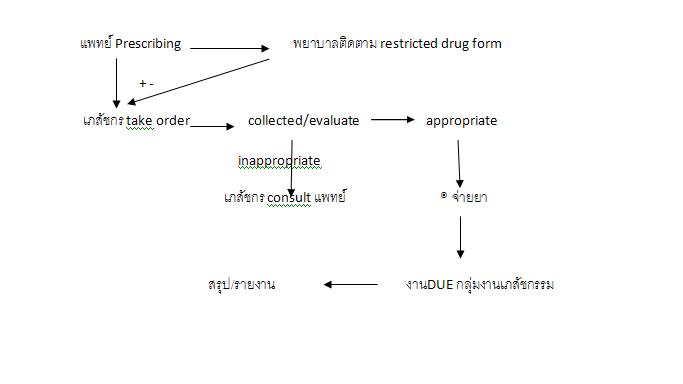 Gold ของ DUE
กระตุ้นให้มีการใช้ยาอย่างเหมาะสม
 ได้การรักษาที่มีคุณภาพและราคาของการรักษาเหมาะสมไม่แพงเกินไป
 ป้องกันและแก้ไขปัญหา DRPs ที่เกิดขึ้น
 ปลอดภัยและมีประสิทธิภาพ
 ได้มาตรฐานตามที่ยอมรับ